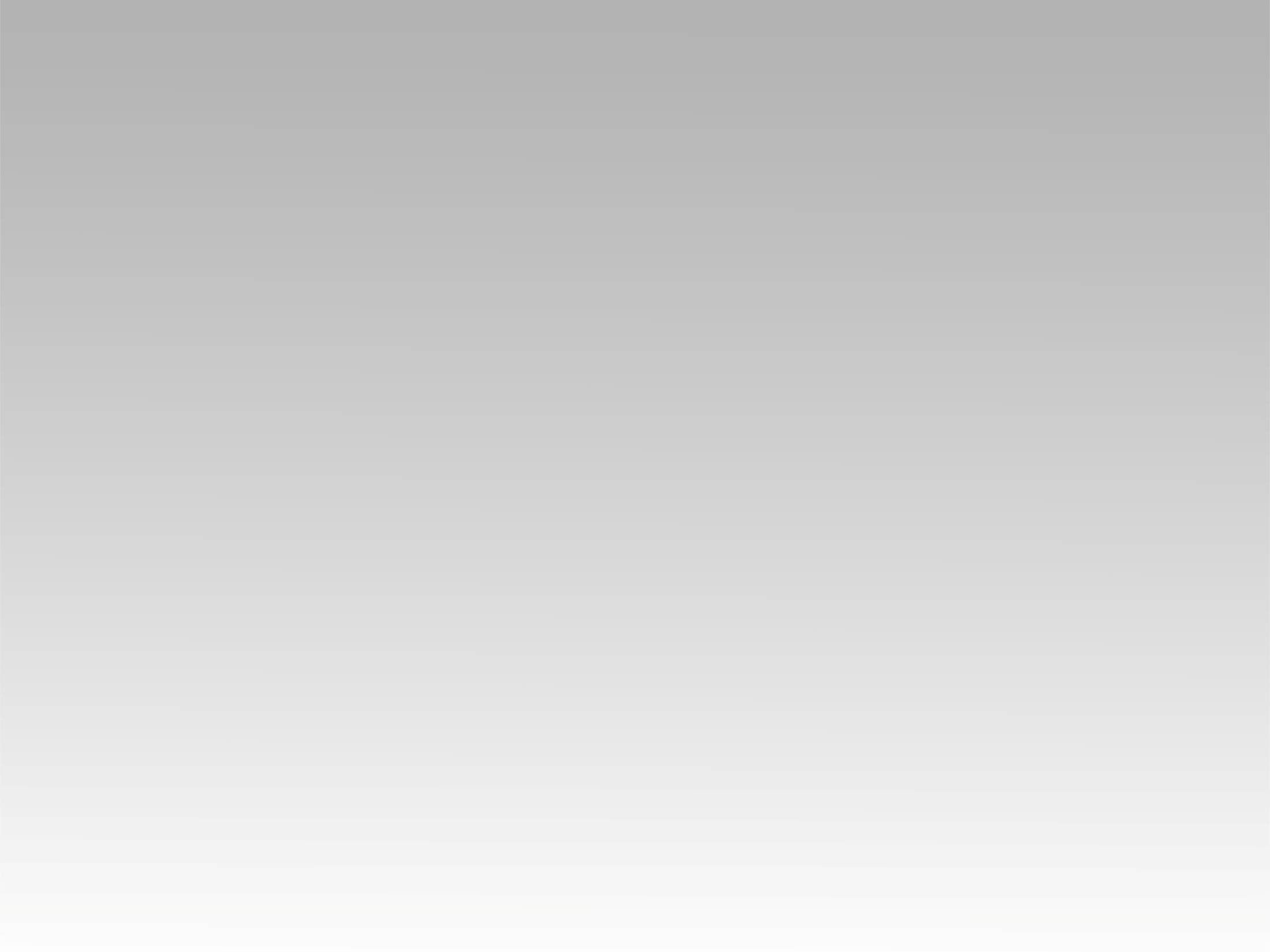 تـرنيــمة
مليكنا قد جئتنا
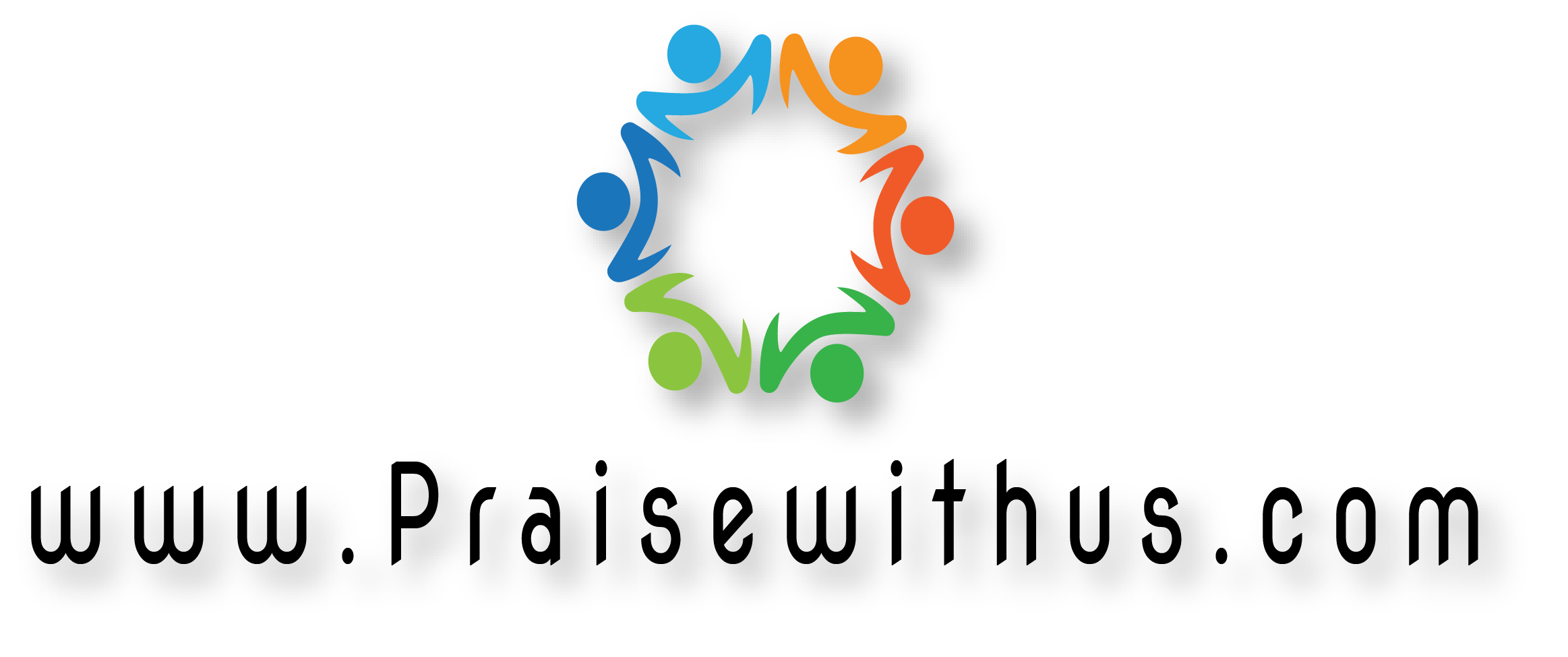 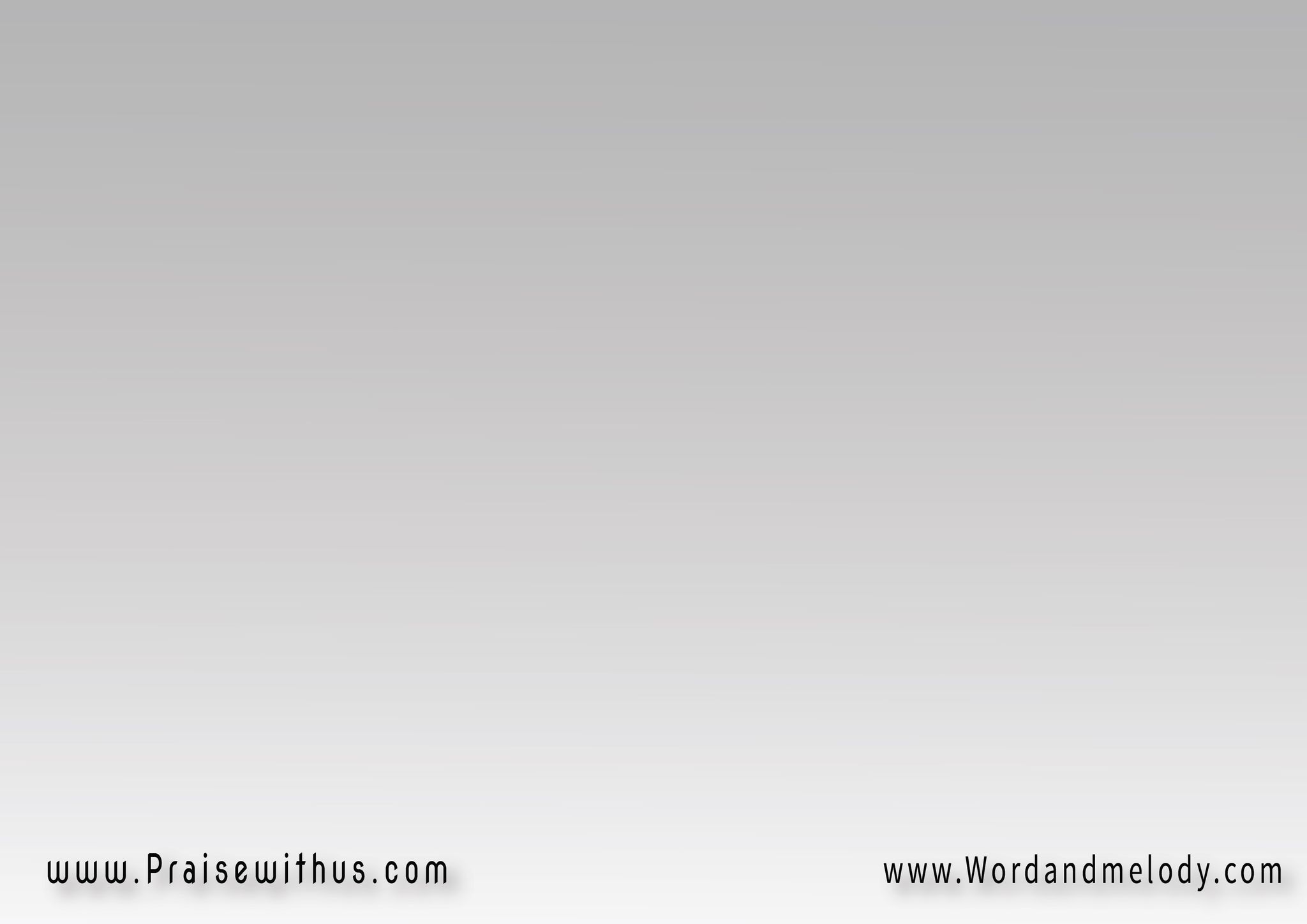 مليكُنا قد جئتناطفلا أيا قديرربُ السماءِ والثناوالواحدُ المنيرولدت يا مليكنا في مذودٍ حقير
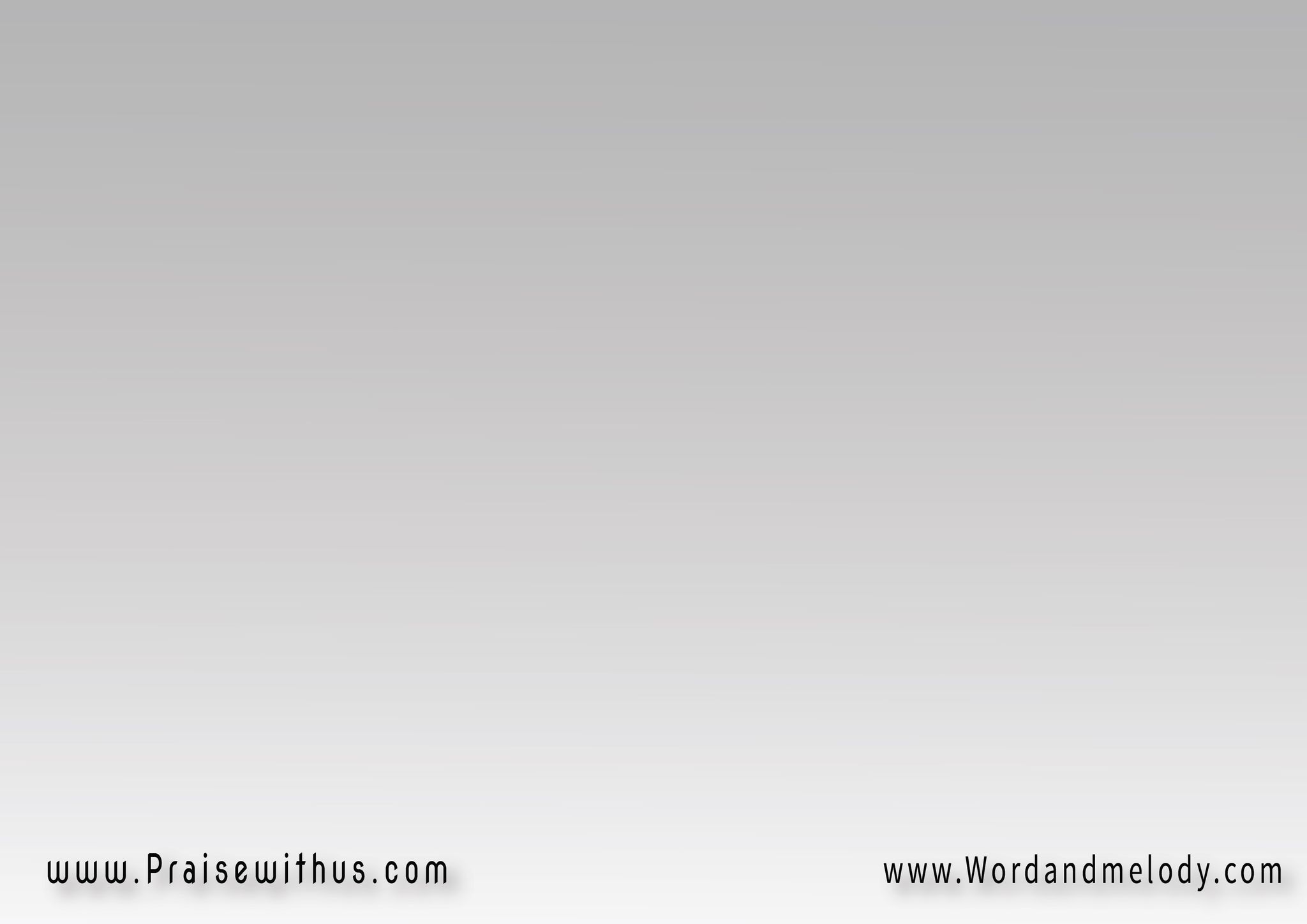 اسكبوا القلبَ واسجدوا لهفهو اللهسبحوا و مجدوا هللويا
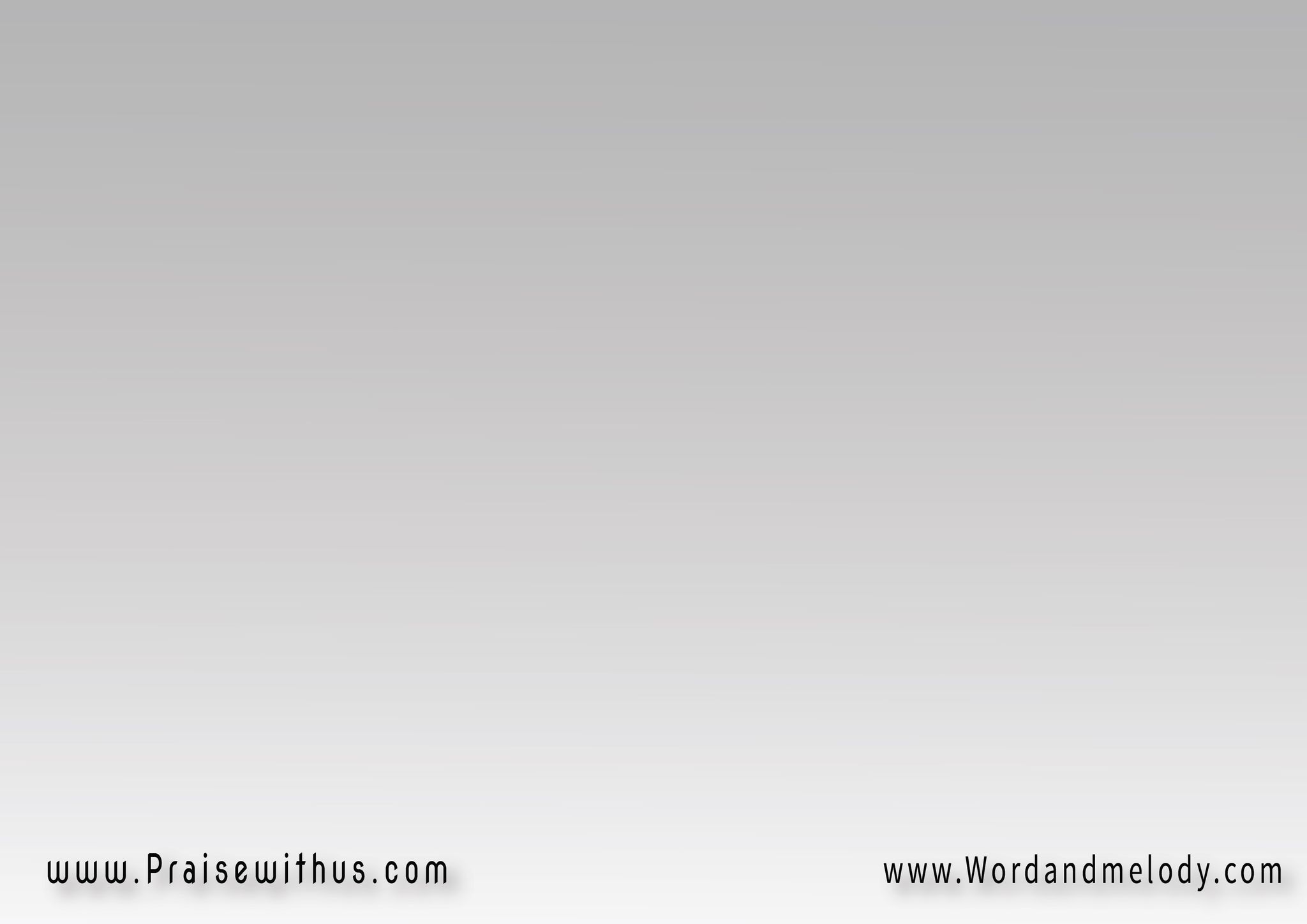 مجداً و حمداً يا كريماسعدت أرضَناأخليت عرشكَ العظيملأجل سعدِنافي مذودٍ على الهشيم لتفدي جنسَنا
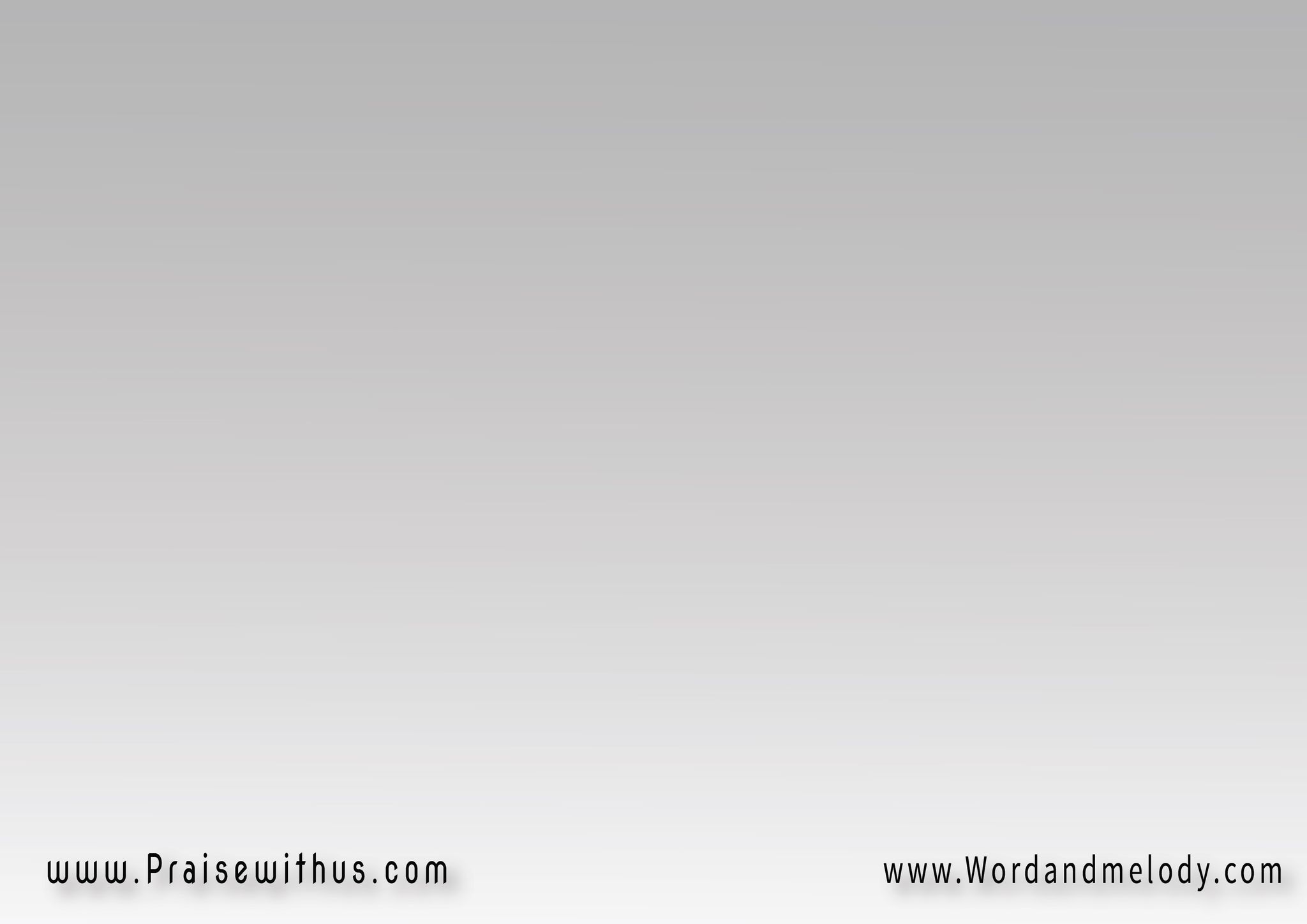 اسكبوا القلبَ واسجدوا لهفهو اللهسبحوا و مجدوا هللويا
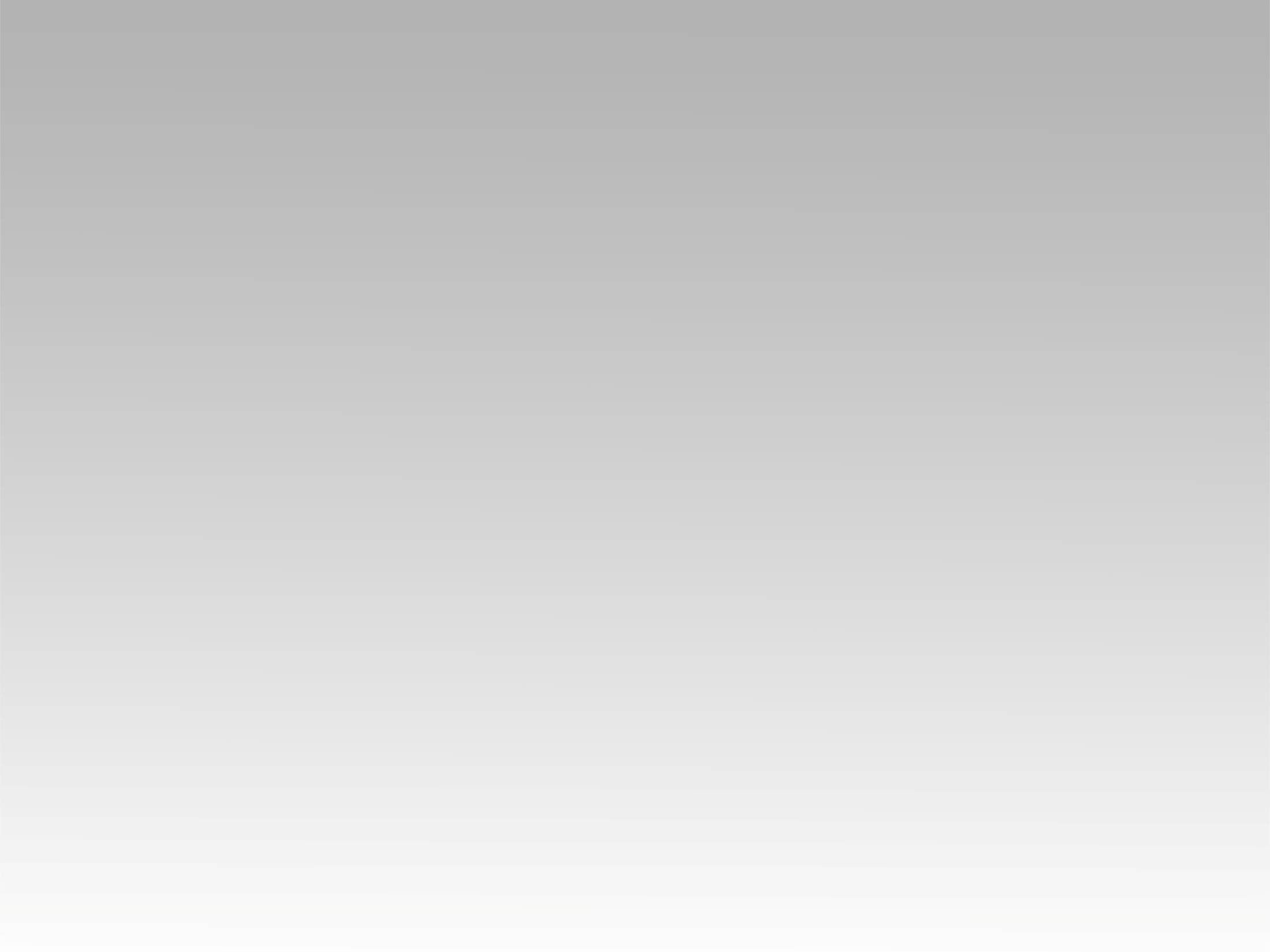 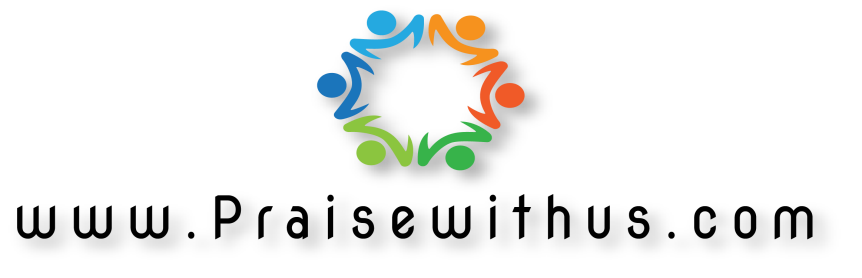